Drug interactions
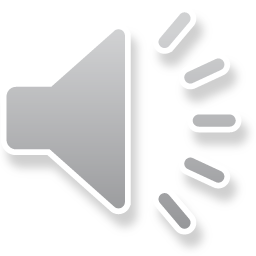 Most Common Clinical features of drug interactions
General considerations 
If inducers of drug metabolism are used concurrently, be aware of a lack of therapeutic effect of the substrate (primary) drug and a risk of toxicity of the substrate drug when the inducer is discontinued, particularly if dose increases of the substrate drug have been made to obtain the desired therapeutic effect.
If inhibitors of drug metabolism are used concurrently, be aware of and monitor for toxic/adverse effects of the substrate drug. Watch for a lack of therapeutic effect when the inhibitor is discontinued; the development of lack of therapeutic effect will depend on the half-life of the inhibitor.
Be aware that OTC medications, nutritional supplements and herbal medications can interact in known and unknown ways to cause an inhibition/induction of metabolizing enzymes and transport mechanisms. 
The constituents can cause additive/antagonist effects and adverse life-threatening interactions, particularly in people on medications such as MAOI antidepressants, opioids, corticosteroids, immunosuppressants and anticoagulants
The clinical features of drug interactions are often non-specific, and therefore a high index of suspicion should be maintained if they are to be recognized promptly.When a new drug is started, a specific management plan should be made, which should include:• which physiological parameters (e.g. BP) should be measured and how often;• which investigations (e.g. blood tests, ECG) should be undertaken and how often;• educating patients (and carers when necessary) about the symptoms and signs of the potential interactions that may occur and when they should seek medical attention.
The following list of problems that may be the result of drug interactions:
1- Blood glucose abnormalitiesHome blood glucose monitoring is recommended for all patients on antidiabetic medications, particularly insulin. If values are below 4 mmol/L or persistently above 15 mmol/L, patients should seek immediate medical advice. Self-monitoring is usually offered to those with type 2 diabetes as an integral part of self-management education.
2- HypoglycaemiaHypoglycaemia occurs when the blood glucose falls to below 4 mmol/L. The usual warning signs include tremor, sweating, going pale, dizziness, slurred speech, confusion and irritability. It is likely that the longer a patient has had diabetes, the less obvious the warning symptoms will be. Beta-adrenergic blockers (e.g. propranolol, atenolol) may mask the symptoms of hypoglycaemia.
HyperglycaemiaCommon symptoms include thirst, polydipsia (increased oral fluid intake), a dry mouth, polyuria (increased urination), nocturia (increased passage of urine at night), weight loss, tiredness, fatigue and blurred vision. The glycosylated haemoglobin (HbA1c) value indicates blood glucose levels for the previous 2–3 months and is usually measured at least twice a year. If there is an addition ofmedication(s) or significant dose changes, the HbA1c is checked 2–3 months later.
The current NICE target is below 6.5% for type 2 diabetes and less than 6.5% or less than 7.5% for type 1 diabetes depending on co-morbidities. Severe hyperglycaemia may lead to diabetic ketoacidosis: polyuria, thirst, leg cramps, weakness, nausea, vomiting, abdominal pain, increased depth and rate of breathing, drowsiness, confusion and coma.
Blood pressure changes
The British Hypertension Society and NICE recommend that BP should be measured with the patient sitting (the British Hypertension Society recommends for at least 3 minutes) with the arm supported in a horizontal position at the level of the mid-sternum. 
If the BP is found to be raised, a second measurement should be made after at least 1 minute (preferably at the end of the consultation). If there are symptoms suggestive of postural hypotension, BP should be measured with the patient standing up for at least 1 minute.
Blood pressure should be monitored monthly until stable (weekly if hypertension is severe) and ideally should be measured at the same time after taking antihypertensive medication.
HypotensionWarn patients to report any symptoms suggestive of hypotension, for example light-headedness, dizziness, fainting while standing up (postural hypotension), blurred vision, confusion, tiredness, weakness or temporary loss of consciousness. 
Advise patients to keep properly hydrated (e.g. a minimum intake of 2 L of water a day). Hypotensive episodes are more likely in those with compromised compensatory mechanism such as in diabetic autonomic neuropathy and following myocardial infarction. Hypotensive episodes may also accompany arrhythmias.
HypertensionHypertension is usually asymptomatic; however, chronic headaches, dizziness/ vertigo and blurred vision may occur with severe hypertension. 
An early warning sign is a throbbing headache, and immediate medical attention should be sought.
Severe hypertensive episodes (BP180/110 mmHg, especially with papilloedema or retinal haemorrhages) need to be treated aggressively.
Q–T interval prolongationIt is necessary always to be aware of this drug interaction, which has to be avoided as it leads to syncope and sudden death. Several classes of drug are associated with this adverse interaction, predisposition being increased by the presence of electrolyte abnormalities (e.g. hypokalaemia, hypomagnesaemia).
This dangerous adverse interaction may occur with some OTC drugs and with commonly prescribed/dispensed antibiotics (usually short-term courses) for common infections (e.g. coughs, fungal infection), particularly when the patient is on a drug that belongs to a class known to be associated with the causation of QT prolongation. Thus, a history of current medications is needed.
Potassium abnormalitiesHyperkalaemiaHyperkalaemia (defined as serum potassium 5.3 mEq/L) is rare in healthy individuals. Levels over 7 mmol/L indicate a medical emergency as cardiac arrest may occur. Drugs are implicated in the development of hyperkalaemia in as many as 75% of cases.
Hyperkalaemia is often asymptomatic; symptoms when they occur are non-specific, such as fatigue, weakness and palpitations. Therefore, it is vitally important to monitor serum potassium levels in all patients who take medications that may cause hyperkalaemia.Symptoms suggestive of hyperkalaemia require immediate medical attention.
Serotonin toxicity and serotonin syndromeThis is caused by excessive stimulation of CNS and peripheral serotonin receptors and is characterized by changes in mental state, autonomic hyperactivity (hypertension, tachycardia, hyperthermia, may be up to 41°C, hyperactive bowel sounds, mydriasis, excessive sweating) and neuromuscular abnormality (tremor, clonus, ocular clonus, hypertonicity, hyperreflexia); the latter may lead to rhabdomyolysis with consequent risk of renal failure, hyperkalaemia and hypocalcaemia. Symptoms usually occur within 6 hours of taking the provoking drug. Tremor, akathisia and diarrhoea are early features. This is a very serious adverse interaction and immediate medical attention is necessary, usually in a critical care setting.
Immunosuppression and blood dyscrasiasLeukocyte and differential counts (including platelet counts) must be normalbefore starting treatment with drugs that have the potential to cause blooddyscrasias or bone marrow suppression.Patients and their carers should be told to recognize signs of blood disorders andadvised to seek immediate medical treatment if symptoms such as fever, sorethroat, flu-like illnesses, rashes, mouth ulcers, purpura, bleeding or bruisingdevelop, or the individual feels unduly tired, weak or unwell (fatigue, lethargy ormalaise). Bleeding can be indicated by gum bleeding while brushing the teeth,nosebleeds of no apparent cause, bruising with no or minimal trauma, dark urineand/or tarry stools.
Neutropenia, lymphopenia and pancytopenia are likely to occur when two drugscausing such effects are co-administered or can arise from increased concentrations of such a drug due to impaired metabolism or impaired excretion.With neutropenia, symptoms may be absent but there may be signs of severe lifethreatening infection. Neutrophil counts below 0.5  109/L are associated with the highest risk of severe infections. The clinical features of infection may be modified.
Bleeding disordersExcessive anticoagulationThe likely causes of this are increased plasma concentrations of warfarin (seewarfarin interactions) and/or the concurrent use of drugs with effects oncoagulation (e.g. drugs with antiplatelet or anti-thrombolytic activity). Assessclotting screen (INR for warfarin, APTT for unfractionated heparin; low molecularweight heparins are not routinely monitored), liver function and FBC (for plateletcount) prior to initiating anticoagulant therapy. Local guidelines may vary, but itwould seem safe to measure INR every other day until stable during concurrentadministration with a drug that has the potential to interact.UnderanticoagulationThis is usually asymptomatic, but it may have potentially life-threatening consequences (e.g. pulmonary embolism, catastrophic heart failure) as anticoagulantsare mainly used for the treatment and prevention of venous thromboembolic disease and after heart valve replacement. When a drug is added that may reduce the effect of anticoagulants (and when it is stopped), the INR should be measured every other day until it stabilizes.
Central nervous system depressionMany drugs are known depressants of the CNS, for example opioids, anxiolytics and hypnotics, older antihistamines, antipsychotic drugs and antidepressants. Other drugs may cause fatigue or lethargy by other mechanisms, as is seen with calcium channel blockers. Even minor degrees of sedation can be dangerous, for example:• for everyday activities such as driving or cooking;• if the patient’s occupation requires operating machinery, the use of sharpimplements or working at heights;• for individuals at risk of falling, such as elderly people and those with pre-existingbalance impairments.Some of these CNS depressants, particularly opioid analgesics, may be administeredtopically. Patients/carers should be warned about the following/signs and be advisedto seek immediate medical attention if they occur:• excessive drowsiness;• laboured breathing;• impairment of mental acuity (cognition).
Antimuscarinic effectsAntagonism of the muscarinic receptors of the parasympathetic nervous system causes a wide range of symptoms and signs, including dry mouth, blurred vision, constipation, difficulty in passing urine, dizziness, confusion, palpitations and tachycardia.Many drugs used in elderly patients have antimuscarinic effects, such as drugs used to treat urinary incontinence, depression, Parkinson’s disease and gastrointestinal disorders, and those given topically for some eye disorders. Additive antimuscarinic effects such as confusion, retention of urine and blurring of vision are potentially dangerous in the elderly as they increase the risk of accidents and falls. 
If the individual has been prescribed drugs to be taken sublingually, a dry mouth would result in reduced dissolution of these tablets and decreased effect of the drug, which is undesirable, for example during an angina attack. 
Both patients and their carers should be advised to look out for early features of confusion, unstable gait and visual symptoms. In order to minimize patient discomfort, immediate measures should be taken to relieve these symptoms, for example using mild laxatives for constipation, ensuring adequate hydration and ensuring assistance is available when patients wish to be mobile. Some OTC drugs (e.g. antihistamines) have antimuscarinic effects.